MassHealth Provider Overview
July 2019 MTF Afternoon session
Welcome to MassHealth!
We are excited to have you as part of our provider community. 

The purpose of this presentation is to deliver a high level overview of the MassHealth Provider information available via Mass.gov. We have compiled various provider focused content to create this presentation.
Agenda
MassHealth for Providers Overview
Provider Manual, Forms, and Publications
Provider Claims Resources
Provider Updates /Important Messages
Technical Refresh 
EVSpc Reminder
Duplicate Claim
Ordering, Referring and Prescribing
Customer Web Portal (CWP) Enhancements
Revised Entity FRDF
 Questions
Provider  Overview
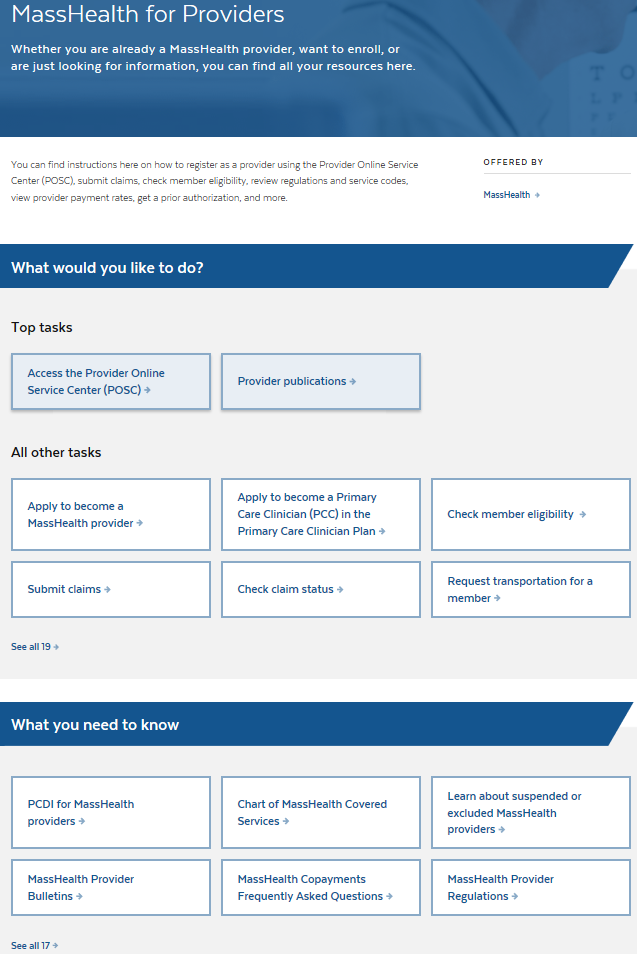 https://www.mass.gov/masshealth-for-providers
From the MassHealth for Providers page providers can assess many online resources.

Access the Provider Online Service Center

Find Publications such as transmittal letters and provider manuals

Learn about MassHealth initiatives
Provider Publications
https://www.mass.gov/lists/provider-publications
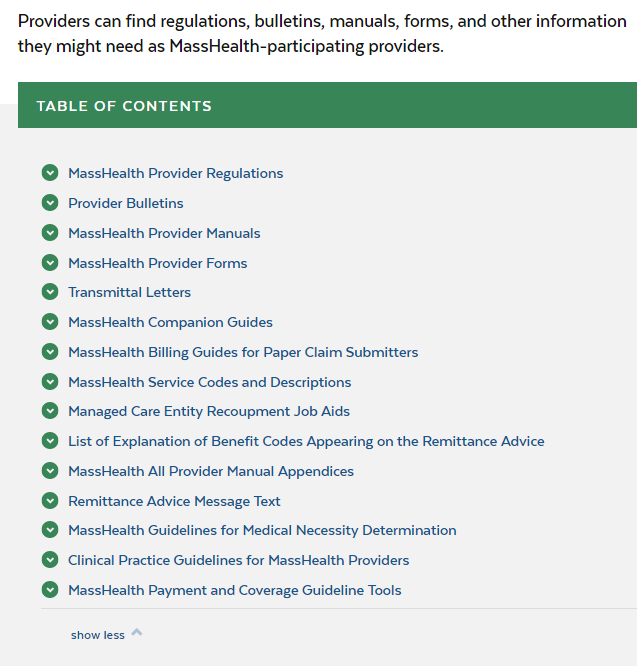 The Provider Publications has links to important information and updates.

MassHealth Provider Regulations
Provider Bulletins
MassHealth Provider Forms
Transmittal Letters
MassHealth Billing Guides
MassHealth Service Codes and Descriptions
List of EOB Codes appearing on Remittance Advice
MassHealth Provider Manuals
Remittance Advice Message Text
Along with other topics of interest to providers
MassHealth Provider Manual
Below is a chart describing the elements contained in all manuals.
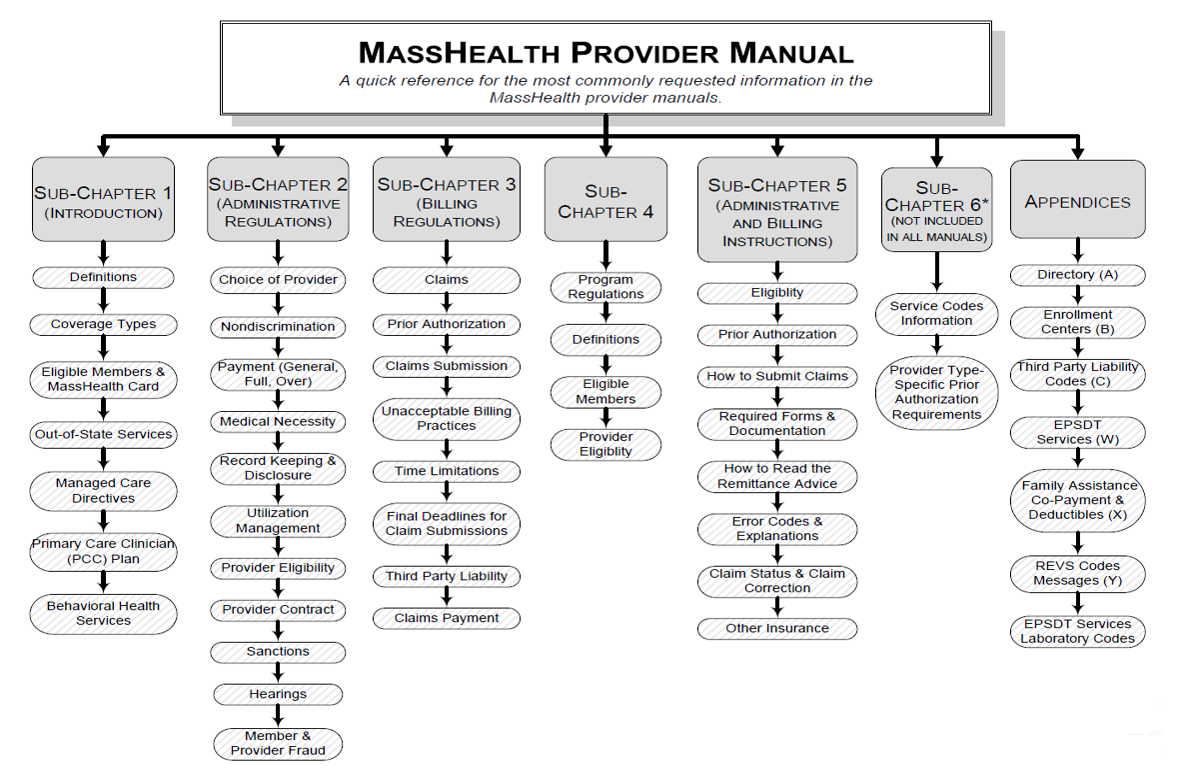 A closer look at Sub-Chapters 1, 2 and 3
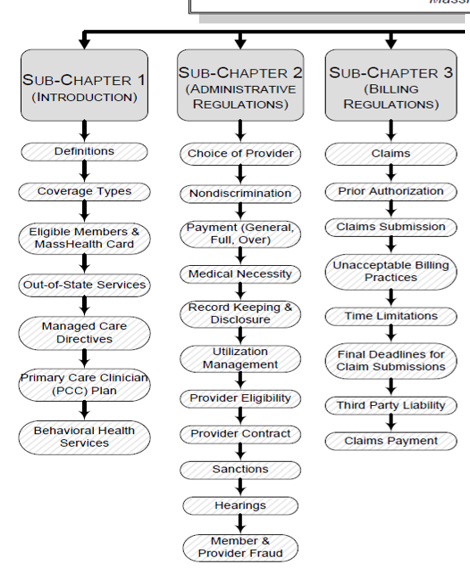 A closer look at Sub-Chapters 4, 5 and 6
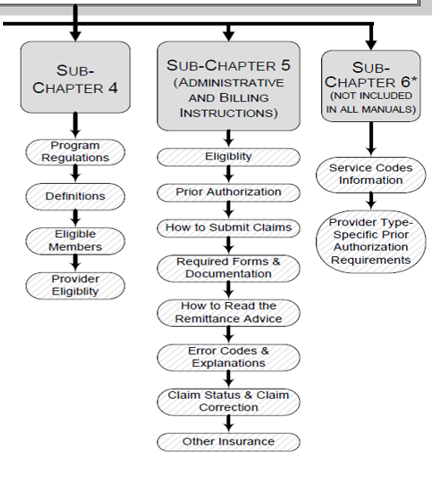 Sub-Chapters 4 & 6 are Provider Specific
Provider Claims Resources
Electronic Claims Submission (DDE)
Submitting a claim through Direct Data Entry (DDE) is an efficient way to quickly determine the outcome of a claim

Real time Claims Status

Easy Resubmission Options

When using this application, one must initially choose what type of claim they will be entering

Institutional or Professional

Each choice results in a slightly different interface, which affords a unique set of claim entry rules
Electronic Claims Submission (DDE)Benefits of use
Multiple benefits are available through DDE, including:

Ability to submit a claim with attachments

Ability to submit claims for members with multiple insurances through Coordination of Benefits panel

Ability to submit a void and replace transaction

Any Claim can be entered through DDE

Only those claims that were initially entered electronically can be copied, replaced, resubmitted or voided
Electronic Claims Submission (DDE)
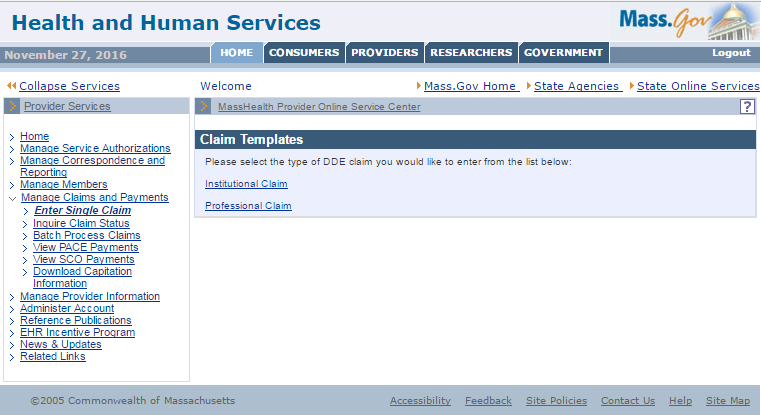 Log on to the POSC, www.mass.gov/masshealth/providerservicecenter

Select Manage Claims & Payments

Select Enter Single Claim
Select Professional Claim
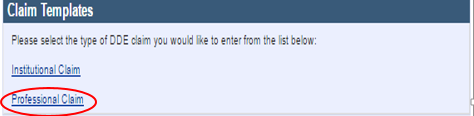 It will place you right in the billing and service tab within billing information.
Electronic Claims Submission (DDE)
Billing and Service Tab: Helpful Hints -
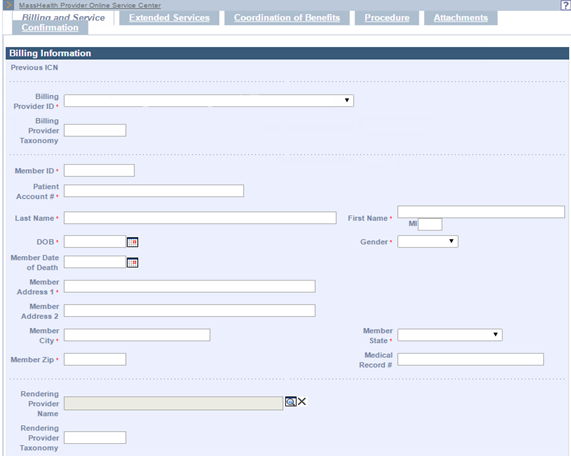 Select Billing Provider ID from the drop down box

You must fill in all asterisk fields

MassHealth has included an area for the provider’s specific patient account number to assist with reconciling payments
Electronic Claims Submission (DDE)
Billing and Service Tab: Helpful Hints -
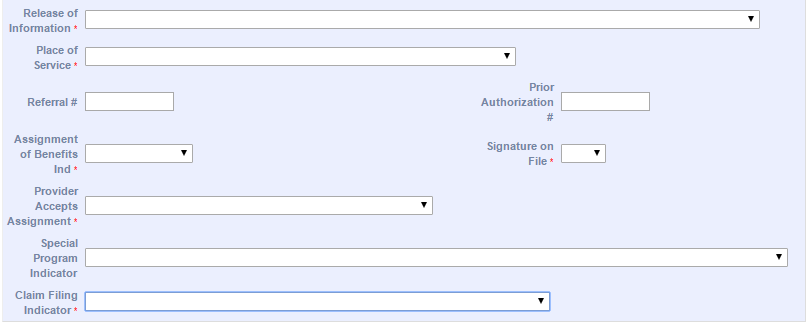 Release of information: Select “Yes”
Provider has a signed statement permitting release of medical billing data related to a claim
Signature on file must be “Yes”
Claims filing indicator must be “Medicaid”


Total charges should equal the sum of the charges on the details
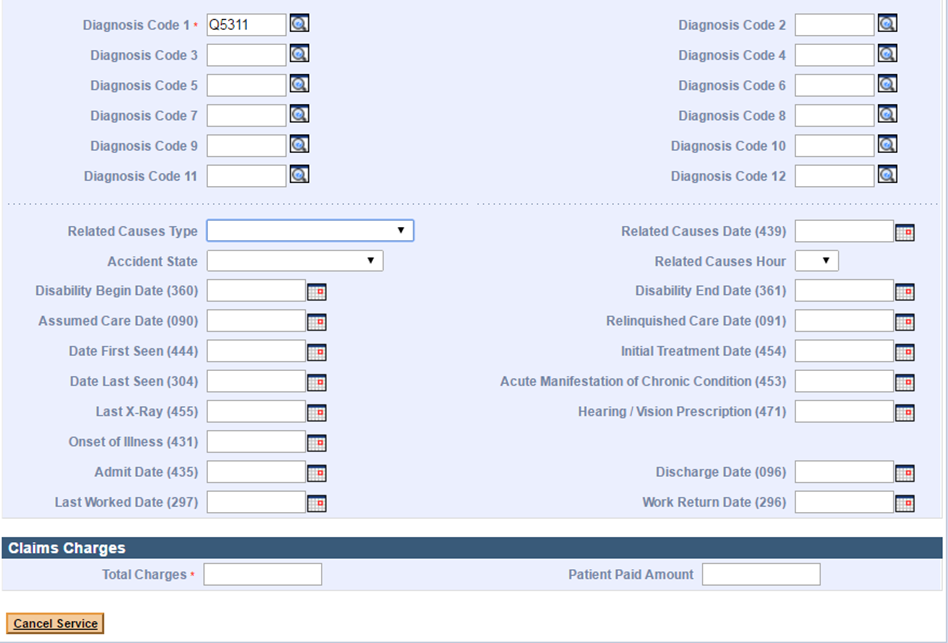 Electronic Claims Submission (DDE)
Procedure Tab: Helpful Hints -

Under the Procedure tab, you will be in List of Professional Services 

 Select “New Item” to create a line item (Detail)
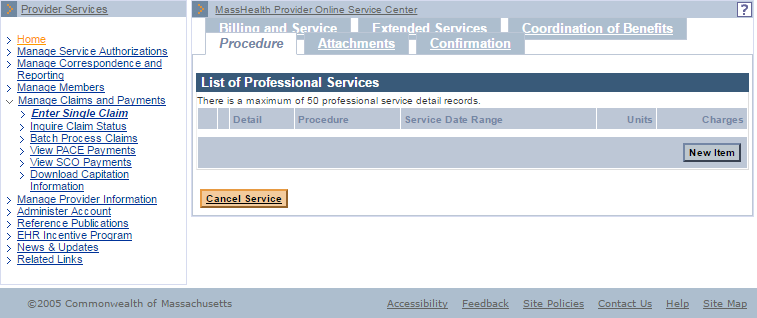 [Speaker Notes: Procedure tab & and Confirmation tab by following these steps: 

Submitting Claims Electronically Through DDE]
Electronic Claims Submission (DDE)
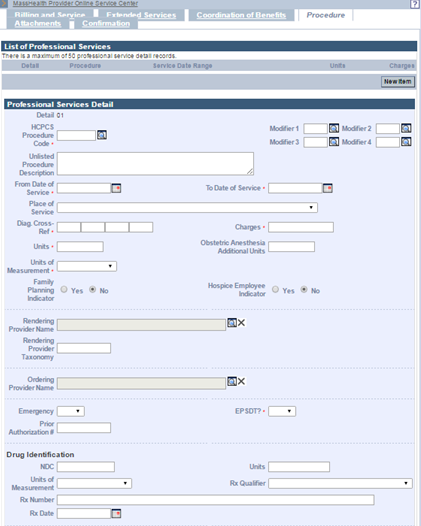 Procedure Tab: Helpful Hints - 
Fill in all asterisk fields
Selections for the Early Periodic Screening and Diagnostic Treatment (EPSDT) Indicator can either be YES or No
When you complete the line item (detail), click “Add”
To create an additional line item, click “new item” again
After completing each line item (detail), click “Add”
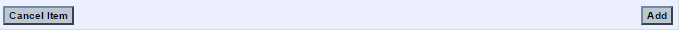 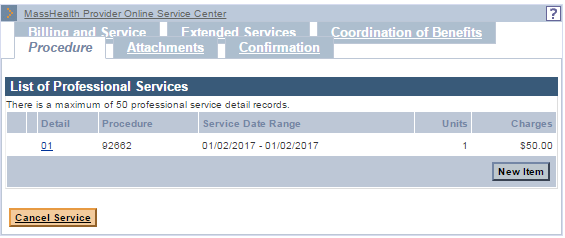 [Speaker Notes: Procedure tab & and Confirmation tab by following these steps: 

Submitting Claims Electronically Through DDE]
Electronic Claims Submission (DDE)
Confirmation Tab: Helpful Hints -
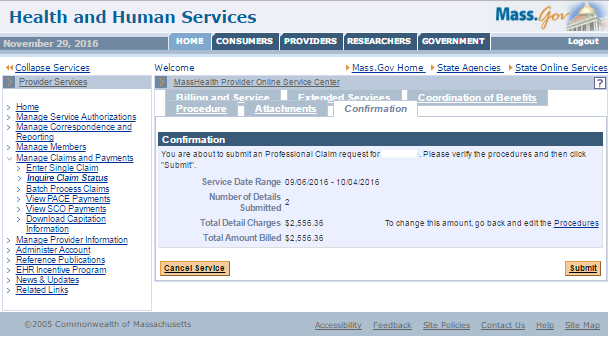 When you are done, click the confirmation tab
 Review the information
Make sure the total detail charges equal total amount billed
If the information is incorrect click on the tab where the mistake was made and make the correction 
Click submit & wait to receive status of claim
[Speaker Notes: Procedure tab & and Confirmation tab by following these steps: 

Submitting Claims Electronically Through DDE]
Electronic Claims Submission (DDE)
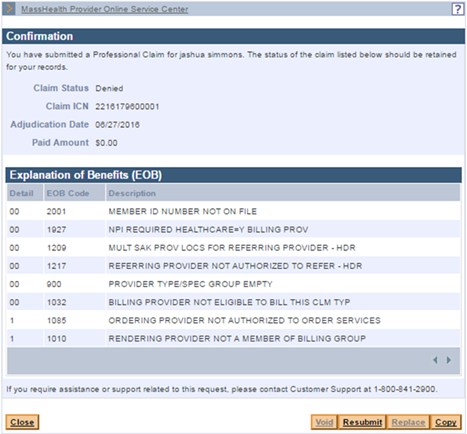 Confirmation Tab: Helpful Hints -
Denied claims will have a status of denied and will display the denial reason(s)
Paid claims will have a status of paid and will have a paid amount
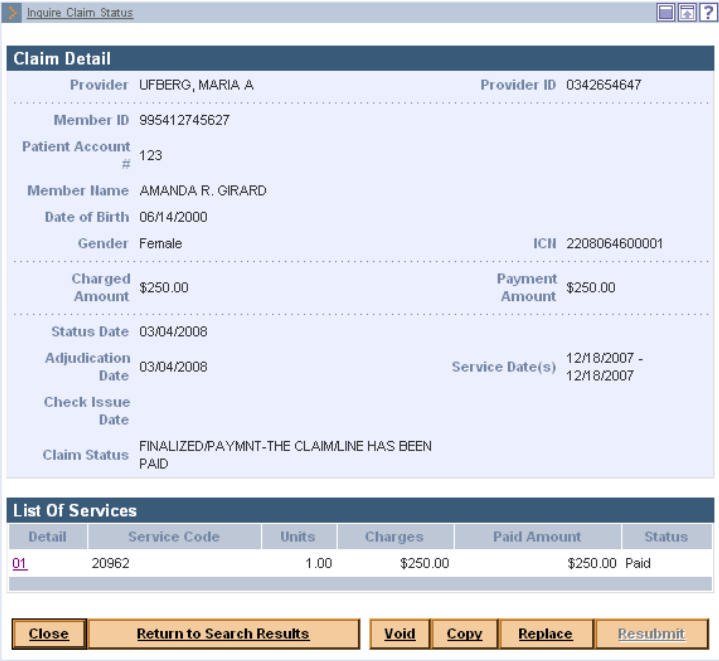 [Speaker Notes: Procedure tab & and Confirmation tab by following these steps: 

Submitting Claims Electronically Through DDE]
Region
Sequence
Year
Julian Date
500 or less – Batch
700 or more - Electronic
Electronic Claims Submission (DDE)
Internal Control Number (ICN)

The ICN is a 13 digit number assigned to each claim adjudicated by MassHealth and appears on the remittance advice. Once an ICN is assigned it remains with the claim indefinitely.

Allows the provider to track claims
Used to reference original claims during claim adjustments and, in certain circumstances, during claim resubmittals.
Number given to call center representatives to help resolve claim issues
ICN Format: RR YY JJJ BBB SSS
20: Electronic claims/no attachments
21: Electronic claims/with attachments
22: Internet claims/no attachments
23: Internet claims/with attachments
Electronic Claims Submission (DDE)
Timeframes
30 Days: 	Average time for both electronic and paper claims to process on a remittance advice.

60 Days: 	The usual turnaround time for Medicare/MassHealth crossover claims forwarded to MassHealth by Massachusetts Medicare Fiscal agent to be processed.

90 Days: 	Initial claims must be received by MassHealth within 90 days of the service date. If another insurance was billed before MassHealth, claims must be received within 90 days from the date of the explanation of benefits (EOB) of the primary insurer.

12 Months: Final submission deadline to resolve claims that were initially submitted within 90 days of the date of service (DOS). Claims that exceed this deadline will be denied.

18 Months: Final submission deadline to resolve claims submitted to another insurance carrier prior to MassHealth. Claims must be initially submitted within 90 days from the date of the explanation of benefits (EOB) of the primary insurer. Claims that exceed this deadline will be denied.

36 Months: Final submission deadline for all claims.

For more information, please see https://www.mass.gov/service-details/billing-timelines-and-appeal-procedures; also in All Provider Regulations 130 CMR 450.309, 450.319 and 450.314
Corrective Action Denied Claims
Corrective Action for Denied Claims
Explanation of Benefit Codes
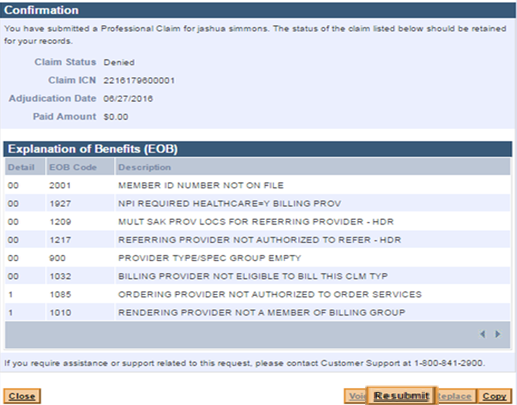 Use the EOB codes information to help resolve the denied claim

Not all EOB codes cause denials

If the EOB codes are not clear please refer to link below

https://www.mass.gov/files/documents/2017/11/06/edit-codes-summary.pdf
Corrective Action for Denied Claims
Use the former ICN to resubmit the claim if one or more of the following items are changing: service date and procedure code
This is a link to the job aid to help you through the resubmission process. http://www.mass.gov/eohhs/docs/masshealth/newmmis/jobaid-resubmit-a-denied-claim-immediately.pdf
If the claim is over 90 days from the date of service, submit the claim to the 90 Day Waiver Unit if you are changing the following: Member ID, Pay-to-Provider number, or Claim Type
Submit a 90-day Claim Waiver Request Form
A former ICN is NOT required if the claim meets the following criteria:
If claim is still within 90 days from the date of service.
If original claim was submitted within the 90-day period and is within a year from the date of service
4.  You can use the Claims Status feature to locate any denied claims previously submitted
The provider will only have access to the RESUBMIT functionality if the original claim was submitted electronically, either through an 837 transaction or DDE submission
In these circumstances, the system will automatically associate the former ICN with the resubmitted claim
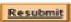 Corrective Action for Denied Claims
If your original claim was submitted on paper, then the RESUBMIT option will 	not be available to the provider
If no former ICN is needed on the resubmission, the provider could enter the claim through DDE as if it was an original claim
6.  Incorrectly Paid (over or under paid) -  Follow the Adjustment Procedure:
Electronic claims may be adjusted and resent electronically by replacing the original claim http://www.mass.gov/eohhs/docs/masshealth/newmmis/jobaid-replace-a-claim.pdf
7.  Paid in Error -  Follow the Void Procedure:
Electronic claims may be voided electronically http://www.mass.gov/eohhs/docs/masshealth/newmmis/jobaid-edit-claims-void.pdf
Final Deadline Exceeded Appeal Procedures
To Be eligible for Appeal*, 
Your claim must have been denied for error code 853 or 855 (Final Deadline Exceeded)
The appeal must be filed within 30 days of the date that appears on the RA on which your claim first denied with error code 853 or 855
You must demonstrate that the claim was denied or underpaid as a result of MassHealth error, and could not otherwise be timely resubmitted

  	The Final Deadline Appeal must be submitted electronically unless an electronic waiver has been approved

*Over 12 months (or 18 with COB) but under 36 months

For more information on this process please visit
http://www.mass.gov/eohhs/docs/masshealth/provider-services/final-deadline-appeal-faqs.pdf
25
Remittance Advice
Remittance Advice (RA)
What is a Remittance Advice (RA)? 

An RA is a report that provides claims processing status to providers indicating if the claim is paid, denied, or suspended.
The RA is utilized by providers in order to reconcile your account with MassHealth 
The RA is available on the Provider Online Service Center for viewing, downloading, and printing for up to 6 months
Providers can access their electronic, PDF, remittance advice on the POSC  to view download and print
The RA also provides message text and financial information.
Reference the Remittance Advice Message Text for updates and information pertaining to claims processing, rate changes, and policy
Message text can also be accessed through the MassHealth Provider Remittance Advice Message Text page https://www.mass.gov/masshealth-provider-remittance-advice-message-text
Remittance Advice (RA)
RA number (Run number) on provider’s remittance advice (RA)

When claims process, they report on the RA (Remittance Advice), posted on POSC weekly, and are dated on the Tuesday of that week 
RA’s are also referred to as ‘runs’ as they used to be printed in big batches each week – a printing run
Each week’s RA is given a 6-digit number, e.g., 100139 one week and 100140 the next week. Both the Tuesday’s date and the ‘run’ number are on the Remittance Advice when it’s posted on POSC for providers
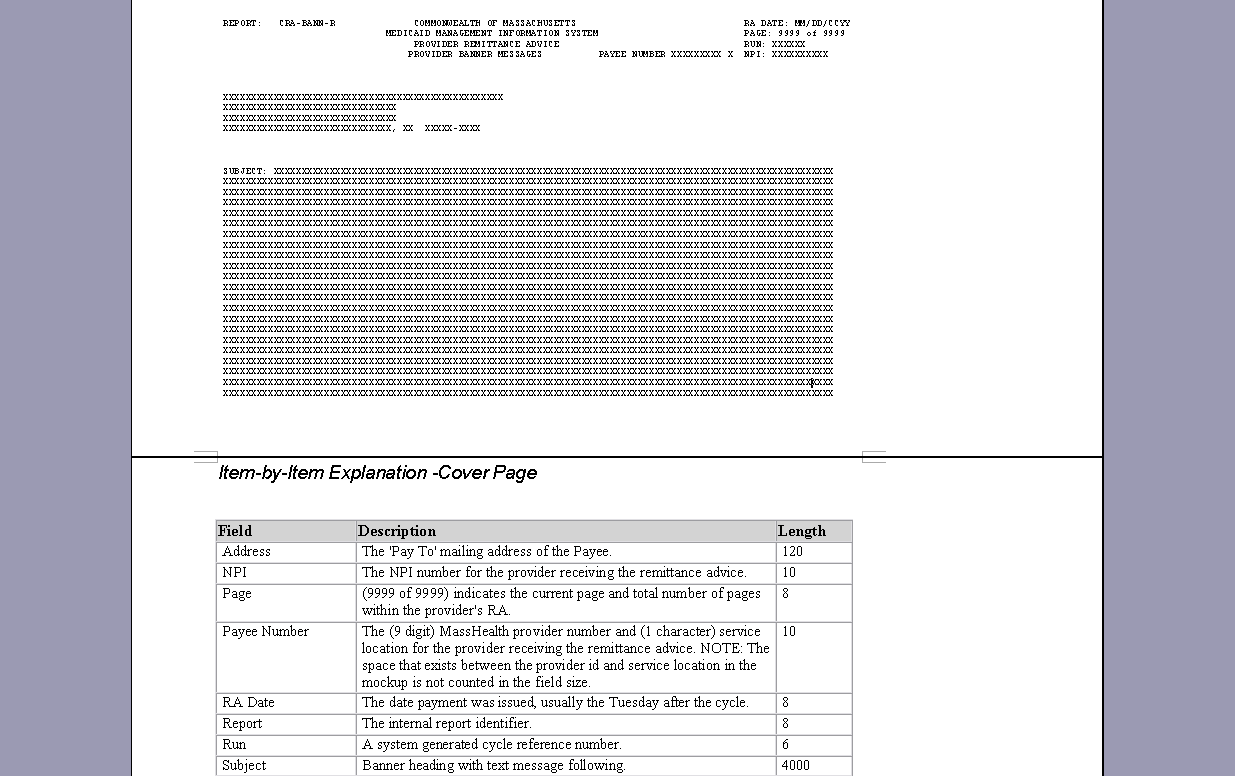 Remittance Advice Messages
MassHealth Provider Remittance Advice
Message Texts - July 2019

07/16/19 - Update for new HCPCS effective January 1, 2019
07/09/19 - Technical refresh TPT office hours – informational sessions
07/02/19 - Aging services access point (ASAP) referral Form will be replaced by the Member Connection Form (MCF)
07/02/19 - UPDATED MESSAGE – Member eligibility changes reminder – response logic update

Provider Message texts are also located on Mass.gov: 
https://www.mass.gov/masshealth-provider-remittance-advice-message-text
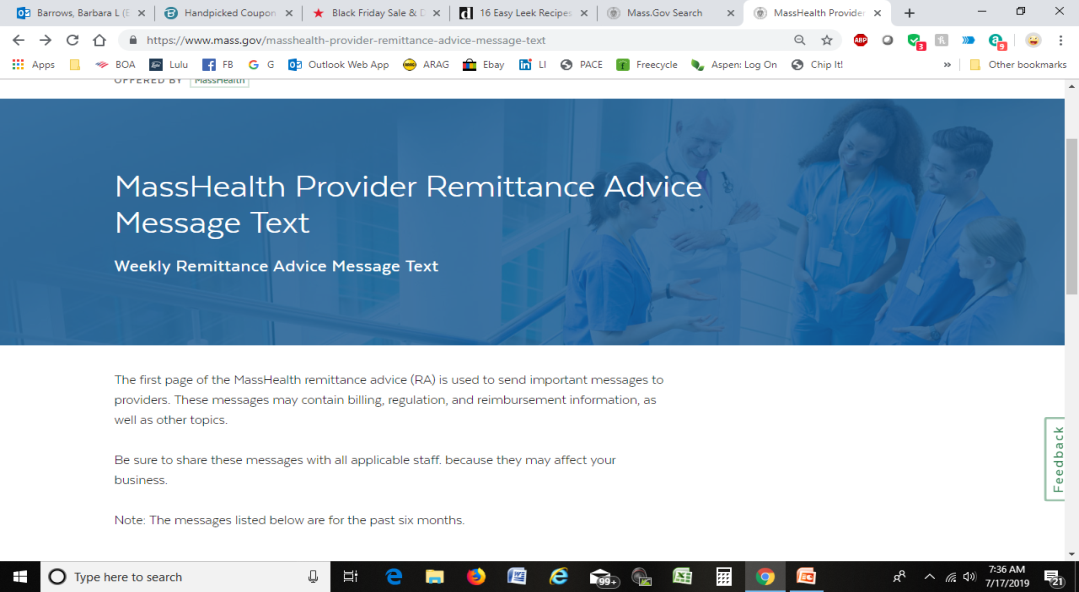 Resources
Resources
MassHealth for Providers website: https://www.mass.gov/masshealth-for-providers  

MMIS Job Aids website: https://www.mass.gov/service-details/job-aids-for-the-provider-online-service-center-posc 
Job aids available for providers 

Provider Online Service Center (POSC) Website: www.mass.gov/masshealth/providerservicecenter
 Online MassHealth Claim and Service Authorization submission

MassHealth Customer Service 1-800-841-2900
Or e-mail us at providersupport@mahealth.net 
**Provider Payment Rates: Community Health Care Providers (Ambulatory Care) https://www.mass.gov/lists/provider-payment-rates-community-health-care-providers-ambulatory-care
** Provider Payment Rates: Hospitals/Nursing Facilities and Rest Homes https://www.mass.gov/lists/provider-payment-rates-hospitalsnursing-facilities-and-rest-homes
Sign up for E-mail Alerts - join-masshealth-provider-pubs@listserv.state.ma.us
** Rate link is for MassHealth payment amounts only -  providers must follow guidelines for allowable codes and policy information in the applicable provider manual
Provider Updates
and
Important Messages
Technical Refresh
https://www.mass.gov/masshealth-technical-refresh
Phase I of the Technical Refresh activities will be implemented in March, 2020. It will involve an upgrade of the HIPAA compliance and translator tool which has reached end of life
For more details, please refer to All Provider Bulletin 284 from March 2019 at https://www.mass.gov/files/documents/2019/04/02/all-284.pdf
Trading Partner Testing (TPT) will be conducted in mid-2019 and early 2020. To better understand what is required and how to complete the testing it is strongly recommended  that impacted providers and vendors (BI, CH and SWVs) attend Trader Partner Testing Office Hour Info Sessions. See next slide for dates, times and links
If you have questions please contact the MassHealth Customer Service Center by email at EDI@mahealth.net, or by phone at 1-800-841-2900
www.mass.gov/masshealth
Technical Refresh: 
Trader Partner Testing Office Hours Info Sessions
Please join a session by clicking the URL provided:
Important Reminder –EVSPC users
The EVSpc and EVScall software tools were terminated on September 1, 2015. Sending eligibility (270) and claim status (276) batch HIPAA files generated from EVSpc/EVScall should have ceased at that time.

Because of their four year obsolescence, these EVSpc and EVScall software tools will not be compatible when the agency implements Phase II of its Technical Refresh project this fall. Transactions will fail compliance. Providers must stop using the tool and transition to one of the following options immediately:

 Use DDE (Direct Data Entry) in the Provider Online Service Center (POSC)
 Hire a vendor to generate and send your 270 and receive 271 batch files
 Submit and receive 270/271 or 276/277 batch files in accordance with the MassHealth specifications
 Submit and receive a 270/271 or 276/277 batch files through the POSC or through a system-to-system connection

For questions or assistance, please contact the MassHealth Customer Service Center at 1-800-841-2900 or edi@mahealth.net.
Important message for Providers and Providers that utilize Billing Intermediaries
Please be reminded that all claims submitters (providers and billing intermediaries that submit claims on their behalf) must curtail excessive and duplicative claims transactions
MassHealth provider regulations 130 CMR 450.307(B)(1) state that duplicate billing is an unacceptable billing practice that providers should not engage in
If uncertain, providers should check claim status (276/277) via POSC first prior to submission of a second claim. MMIS adjudicates claims real time and claims status is available within at least two business days    
Medicare crossover claims for dually eligible members are automatically transmitted by the Medicare contractor (Benefits Coordination and Recovery Center (BCRC) to MassHealth when at least one claim line is Medicare approved. MassHealth receives and adjudicates Medicare crossover files in MMIS, the status of these claims can also be checked via POSC
To learn more about how to check claim status in POSC, please refer to 	 https://www.mass.gov/how-to/check-claim-status for more information.
www.mass.gov/masshealth
Ordering, Referring and Prescribing (ORP) Requirements
https://www.mass.gov/the-aca-orp-requirements-for-masshealth-providers
MassHealth continues to provide informational edits on claims to billing providers whose claims do not meet ORP requirements. Once requirements are fully implemented (date, TBA), impacted claims will be denied for these reasons if provider billing processes are not corrected:
The NPI of the ORP provider must be included on the claim
The ORP provider must be actively enrolled with MassHealth at least as a nonbilling provider
The ORP provider must be one of the eligible ORP provider types
Remaining dates in July are: 
Wednesday, July 31st, 1:00 - 2:00 pm (Enrollment and Billing)
Wednesday, July 31st,  2:00 - 2:30 pm (Enrollment Only)
Wednesday, July 31st, 2:30 - 3:00 pm (Billing Only)
There are also 12 more sessions scheduled for August and September 2019. 
Please enroll at www.masshealthtraining.com
For additional details, please refer to All Provider Bulletins 259 and 274.
https://www.mass.gov/files/documents/2016/07/we/all-259.pdf
https://www.mass.gov/files/documents/2018/02/08/all-274.pdf
If you have any questions, please contact the MassHealth Customer Service Center by e-mail at providersupport@mahealth.net, or by phone at 1-800-841-2900.
www.mass.gov/masshealth
Changes to the Customer Web Portal (CWP)
https://masshealth.ehs.state.ma.us/cwp/login.aspx
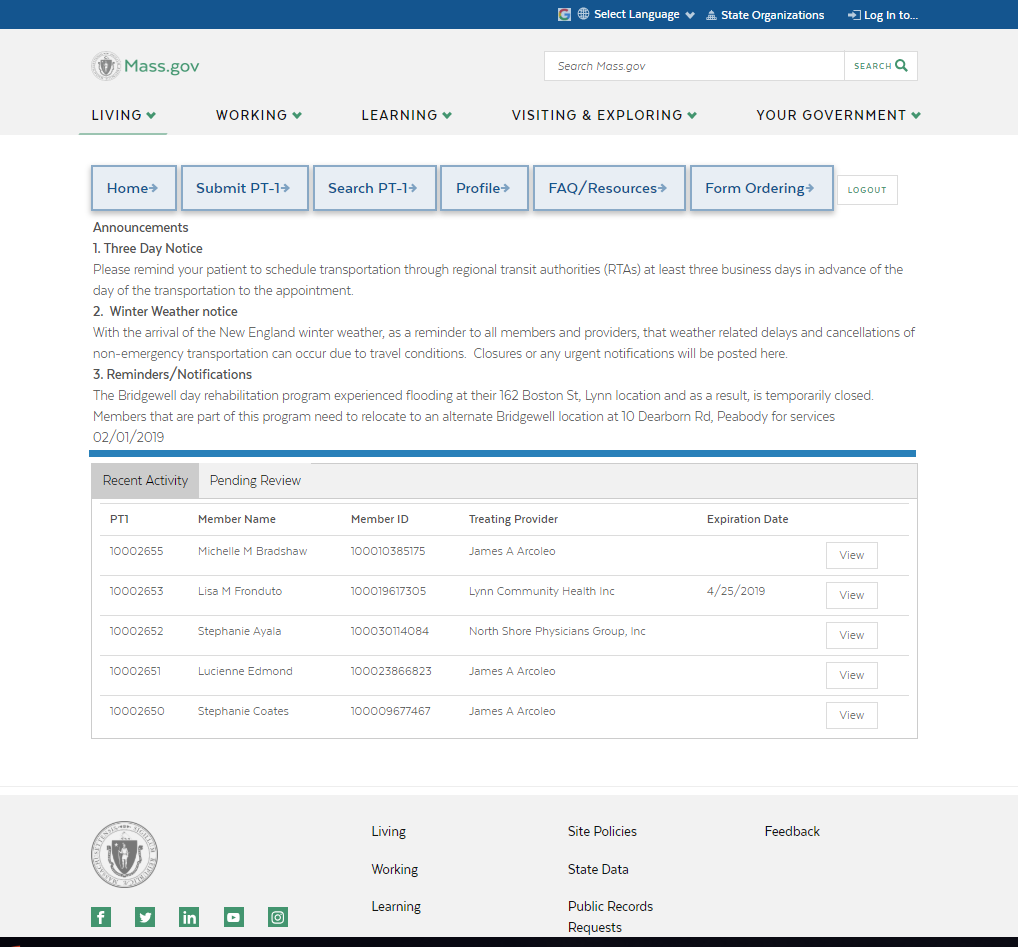 This is the new landing page for the CWP, effective June 1, 2019
The Customer Web Portal (CWP) is a tool used to request brokered nonemergency medical transportation, known as PT-1s. Changes to CWP user interface launched June 1, 2019. To understand these changes please attend an upcoming Changes to the CWP webinar:
Wednesday, July 31st @ 2pm
Tuesday, August 20th @ 1pm
Register here: www.masshealthtraining.com
If you have any questions, please contact the MassHealth Customer Service Center by e-mail at providersupport@mahealth.net, or phone at 1-800-841-2900
www.mass.gov/masshealth
Updated Federally Required Disclosure Form for Entities
MassHealth has updated the Federally Required Disclosure Form for Entities (PE-FRD-E), effective as of June 12, 2019. Please use this new version when submitting new provider entity applications or entity updates 

The direct link to download the PE-FRD-E is: https://www.mass.gov/files/documents/2019/06/12/pe-frd-e.pdf 
 
The old version of the FRDF will be accepted until September 10, 2019. Old entity FRDFs submitted after this date will be rejected
 
There are two significant process changes with this new FRDF: 
 
A separate form is now required for each service location / doing business as (DBA) address. If you have five locations, then you must send in five separate FRDFs  
 
You must make copies of each section if you have more entries than the page allows.  MassHealth will no longer accept other attachments going forward  
 
If you have any questions, please contact the MassHealth Customer Service Center at 1-800-841-2900 or e-mail providersupport@mahealth.net.
Questions?